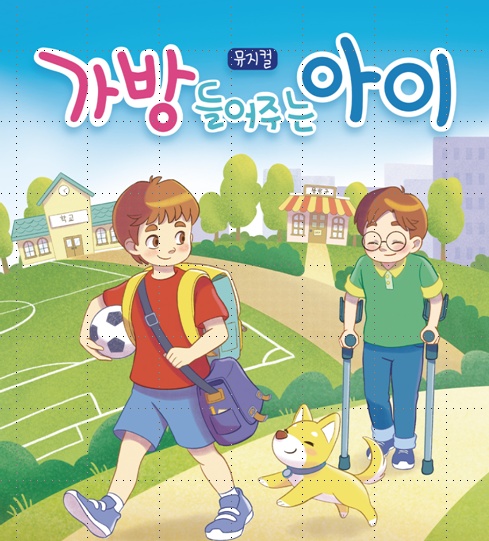 베스트셀러 뮤지컬 공연 소개서
24개월 이상 관람
e산야로기획
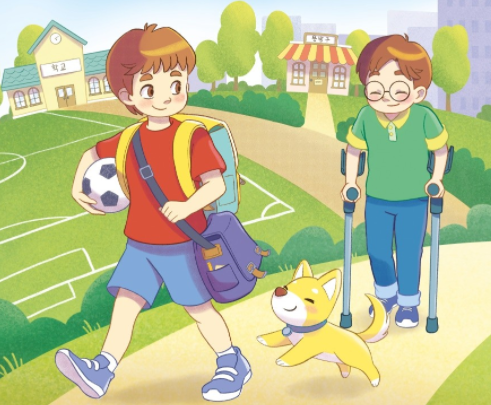 “ 넌 나에게 소중한 
친구야! ”
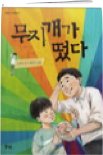 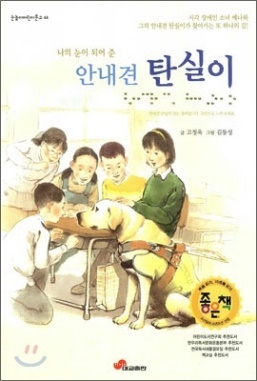 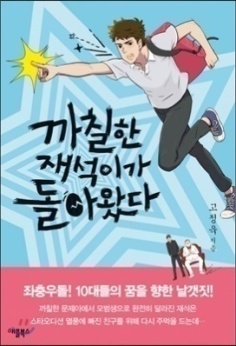 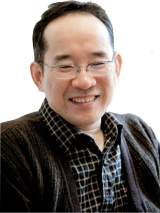 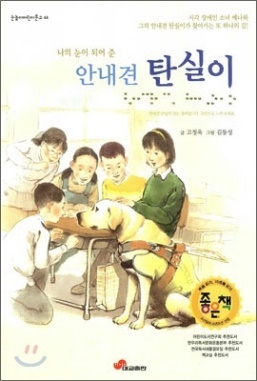 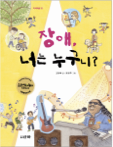 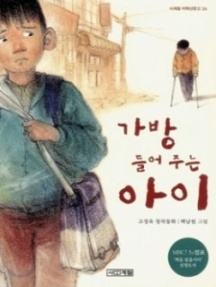 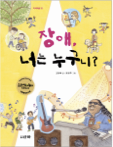 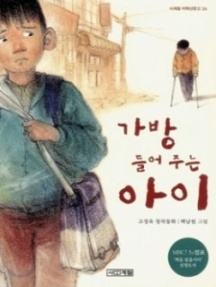 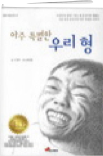 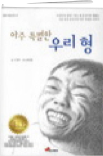 고정독자를 수십만 씩 몰고 다니는 베스트셀러 작가!
고정욱
1992년 문화일보 문예사계에 단편소설 「선험」 당선

저서 『아주 특별한 우리 형』, 『안내견 탄실이』, 『가방 들어주는 아이』, 『괜찮아』, 
   『 까칠한 재석이가 돌아왔다』, 『 가슴으로 크는 아이』등 300권 이상 출간   

-  2012년 제7회 대한민국장애인문화예술상 대상(대통령상) 수상
성균관대학교/대학원 
국어국문학 전공
기획의도
희생과 봉사는 마음속에서 자연스레 우러나와야 되는 것이지 
누가 시킨다고 해서 생겨나는 게 아니지요. 

『가방 들어 주는 아이』는 장애아뿐 아니라 그 주변 친구들이 겪을 수도 있는 문제에 대해 생각해 볼 수 있게
쉬우면서도 재미있게 만든 공연입니다. 
 가방 두 개를 메고서 학교를 왔다 갔다 하는 석우는 
바로 우리 주변에 있는 아이일 수도 있고 
어린 시절의 내 모습일 수도 있습니다. 

 진정한 우정은 상대방을 있는 그대로 인정해 주고 받아들일 때에야 비로소 생겨난다는 것을 일깨워 주는 따뜻한 작품입니다.
관람 포인트
∨ 우리아이 바른인성, 감성, 상상력을  UP!

∨ 캐스터네츠, 쉐이커, 트라이앵글 등 흥겨운 연주로 
    음악을 눈으로도 즐겨요!

∨ 탭댄스, 쟁반돌리기, 리본댄스  신나는 노래와 춤!

∨ 좋아하는것도,  잘하는것도 서로 다른 아이들이 
    나누는 진한 우정과 꿈의 감동적인 이야기!
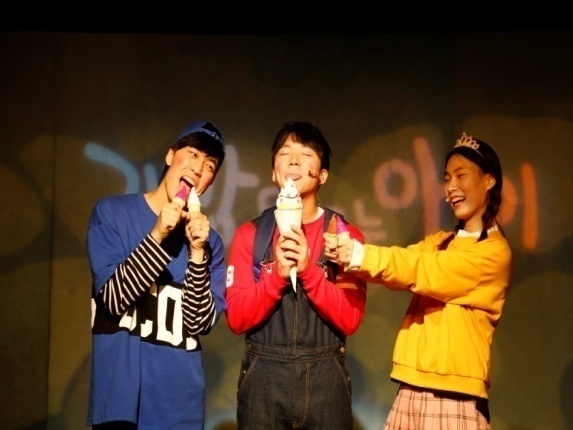 가방 들어주는 아이
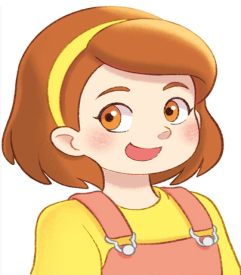 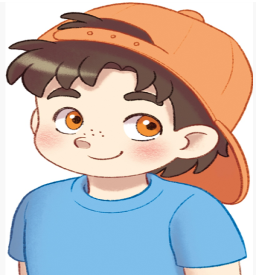 시놉시스
석우는 선생님의 명령으로 다리가 불편한 반 친구 영택이의 가방을 들어 줍니다.
보는 아이들마다 가방을 두 개 멘 석우를 약 올립니다. 
가방을 영택이 자리에 갖다 놓으면 그날 아침 석우의 임무는 끝납니다. 
그리고 수업이 끝나면 영택이 가방을 집에 가져다주지요. 
선생님이 시키니까 어쩔 수 없이 하게 된 일이지만, 석우는 영택이와 조금씩 가까워집니다. 
서로 다른 입장을 이해하고 공감해 가는 석우와 영택이의 우정이 가슴 뭉클하게 펼쳐집니다.
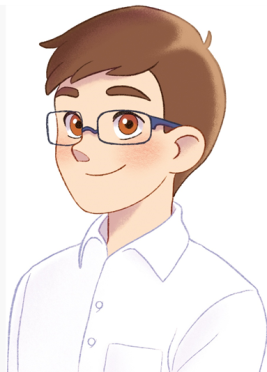 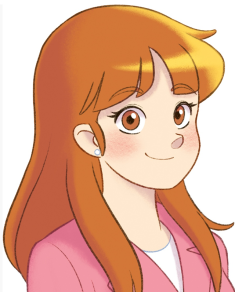 캐릭터 소개
서경이
영택이
석우
“축구가 제일 좋아!”
“친구들과 친해질 수 있을까?”
“최고이 요리사가 될거야!”
최고의 축구스타를 꿈꾸는 친구!
나리 선생님을 좋아하는 건 비밀~
석우와 영택이의 장난꾸러기 친구! 학교는 놀러가는 곳, 
하루하루가 즐거워!
한쪽 다리가 불편하지만 책을 많이 읽고 글을 쓰는 작가가 꿈인 친구
캐릭터 소개
문방구 아저씨
개나리 선생님
은지
“내 꿈은 아이돌이 되는거야!”
“난 우리반 아이들이 정말 좋아요!”
“우리 친구들의 이야기를 다 알고 있지!”
유쾌하고 인심 좋은 아저씨
모든 친구들이 이야기를 알고 있는건 비밀!
아이들에게 친절하고 선생님
최고의 가수가 꿈인 친구
공연사진
가방 들어주는 아이 연혁
2017년 3월 24일 설립
2019. 10. 2~2020. 1. 5    
뮤지컬 <나무늘보 릴렉스>공연 코엑스 아트홀
2020. 9.25 
뮤지컬 <가방 들어주는 아이> 여수시청 현암도서관
2020. 9.18 
뮤지컬 <가방 들어주는 아이> 여주 명성황후 문예관
2020. 12.22~24
뮤지컬 <가방 들어주는 아이>  천안 꿈누리터 극장
2020. 12.22~24
뮤지컬 <가방 들어주는 아이> 예림당아트홀
2020. 9.26~10. 31 
뮤지컬 <가방 들어주는 아이> 북촌아트홀
2020. 1.11
뮤지컬 <가방 들어주는 아이> 공주박물관
2019. 9.27                     
뮤지컬 <가방 들어주는 아이> 관악문화관 공연
2019. 8.13                      
뮤지컬 <가방 들어주는 아이> 송파구민회관 공연
2019. 6. 18~19               
뮤지컬 <가방 들어주는 아이> 대교 아이레벨홀
2019. 6.8                       
뮤지컬 <가방 들어주는 아이>국립제주박물관
2019. 6.13                      
뮤지컬 <가방 들어주는 아이> 서초구민회관
2018.12.24                    
뮤지컬 <가방 들어주는 아이>  남양주 사암 아트홀
2018.11.27                    
뮤지컬 <가방 들어주는 아이>  인천 연수아트홀
2018.11.2~12.23             
뮤지컬<가방 들어주는 아이>한국잡월드 나래울 극장
 
2018.9.26~10.14            
뮤지컬 <가방 들어주는 아이>  꿈의 숲 아트센터 퍼포먼스 홀
2018.9.5~10.15             
 뮤지컬 <가방 들어주는 아이>부천 판타지아 복사골 문화센터 
2018.4.3~6.30              
뮤지컬 <가방 들어주는 아이>  목동 방송회관

2017.10.3~12.31            
뮤지컬 <가방 들어주는 아이>  코엑스 아트홀